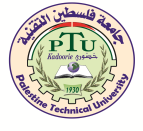 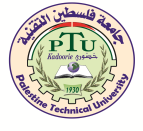 السمنة .....1
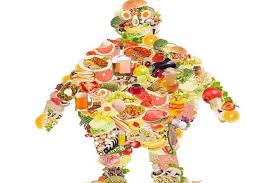 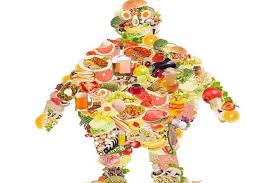 ا.د. محمود سليمان عزب
Dr. Mahmoud Solaiman Azab
جامعة فلسطين التقنية – خضوري 
Palestine Technical University- Khadouri
دائرة التربية الرياضية
28-Apr-21
1
قد ينظر الكثير إليها على أنها أمر بسيط، وقد ينظر البعض على أنها مجرد منظر غير مقبول أو تشويه لجمال أجسادنا، وقد يفطن القليل إلى خطورتها ومع ذلك يقفوا مكتوفي  الأيدي غير قادرين على إيقافها.
28-Apr-21
2
لكل هؤلاء ولك عزيزي نقول - أحترس من مرض خطير اسمه السمنة، ومن الواجب أن نتذكر دائما أنها مرض، وليست بالمرض البسيط فحسب بل تعد مرضا من الأمراض الخطرة، إنها مرض من أمراض عصرنا الحديث.
28-Apr-21
3
تعريف السمنةالسمنة هي زيادة وزن الجسم عن حده الطبيعي نتيجة تراكم الدهون فيه، وهذا التراكم ناتج عن عدم التوازن بين الطاقة المتناولة من الطعام والطاقة المستهلكة في الجسم.
الغذاء وأنواعهلا يخرج تركيب أي مادة غذائية تتناولها عن العناصر الغذائية التالية:
- الكربوهيدرات- الدهون- البروتينات- المعادن والفيتامينات- الماء
28-Apr-21
4
لكل عنصر من هذه العناصر دور هام في إمداد الجسم بالطاقة. وتختلف الأغذية في محتوياتها من هذه العناصر فبعض الأغذية تحتوي على جميع العناصر الغذائية ولكن بنسب متفاوتة في حين أن بعضها تحتوي على عنصر واحد أو عنصرين فقط، فمثلا الفواكه تحتوي على الكربوهيدرات أكثر من أي عنصر آخر والخبز والحليب يحتوي على الكربوهيدرات أكثر ثم البروتينات فالدهون، واللحوم تحتوي على البروتينات أكثر ثم الدهون فالكربوهيدرات، والسكر يحتوي فقط على الكربوهيدرات.
28-Apr-21
5
فإذا ما تناول الإنسان الكربوهيدرات تتحطم في جسم الإنسان إلى سكريات أحادية بسيطة (الجليكوز) وذلك ليستخدم مباشرة كوقود ليمد جسم الإنسان بالطاقة، كما يخزن جزء منه في الكبد على صورة جلايكوجين وما زاد عن الحاجة بعد ذلك يتحول إلى دهون تخزن في الأنسجة الدهنية للجسم. أما البروتينات فإنها تتحلل إلى مركبات بسيطة تمتص إلى الأنسجة والعضلات أو أنها تتحول إلى جليكوز لاستخدامه كطاقة فورية، أو أنها تتحول إلى دهون تخزن في الأنسجة الدهنية لجسم الإنسان. أما إذا تناولت الدهون فإنها إما تتحول إلي جليكوز تستخدم مباشرة لإنتاج الطاقة الفورية أو أنها تخزن في الأنسجة الدهنية لجسمك. 
وتحسب الطاقة بما يسمي بالسعرات الحرارية (الكيلو وات) Calorie فكل حركات جسم الإنسان الإرادية أو الغير إرادية تقاس بهذا المقياس، وهي الحرارة المطلوبة لرفع درجة حرارة واحد كيلو جرام من الماء درجة مئوية واحدة، علما بأن كل جرام واحد من الكربوهيدرات أو البروتينات يعطي حوالي أربع سعرات حرارية وكل جرام من الدهن يعطي حوالي تسع سعرات حرارية.
28-Apr-21
6
ويمكننا حساب احتياج الإنسان من الطاقة باستخدام المعادلة التالية:
28-Apr-21
7
اسباب الاصابة بالسمنة :
النمط الغذائي: حيث أنه من المؤكد أن التهام الغذاء بسعرات حرارية عالية مع عدم صرف هذه السعرات يؤدي إلى تراكم الدهون في جسم الإنسان علما بان الدهون لها كفاءة أعلى من الكربوهيدرات والبروتينات في التكتل في أنسجة الجسم الدهنية. وأفضل مثل على ذلك أن انتشار ما يسمى بالوجبات السريعة الغنية بالسعرات الحرارية في الدول الغربية ودول أخرى أدت إلى انتشار السمنة والأمراض المصاحبة لها في أجزاء كثيرة من العالم لم تكن تظهر فيها من قبل. ولو أردنا أن نكون صادقين مع أنفسنا فإنها السبب الأول والأهم، وهي السبب الأوحد في 90% من حالات السمنة
28-Apr-21
8
قلة النشاط والحركة: من المعروف أن السمنة نادرة الحدوث في الأشخاص الدائبي الحركة أو اللذين تتطلب أعمالهم النشاط المستمر ولكن يجب أيضا أن نعرف أن قلة حجم النشاط بمفرده ليس بالسبب الكافي لحدوث السمنة. لا شك أن النشاط والحركة لها فائدة كبيرة في تحسين صحة الإنسان بصفة عامة ويمكن أن نوجز النشاط والحركة بكلمة واحدة هي الرياضة. فقد أشارت الدراسات أن للرياضة دورا في تخفيض نسبة الدهون وجليكوز الدم كما أن لها دورا في نشاط الأنسولين واستقبال أنسجة الجسم له، ولكن هل هذه النسبة كبيرة لدرجة الاعتماد عليها في إنقاص الوزن؟ الإجابة على هذا السؤال هو لا، حيث أن الدراسات التي أجريت في هذا المجال جاءت متضاربة لدرجة أنه لا يمكن أن نوصى للبدين بالرياضة كأساس لتخفيض وزنه، ولكن يمكنها أن تكون عاملا مساعدا وخاصة لتخفيف الترهلات من جسم البدين الذي أنقص وزنه. ومثالنا على ذلك لو أنك مارست السباحة أو الجري لمدة ساعة كاملة دون توقف فإنك ستصرف حوالي 170 سعراً حرارياً فإذا توقفت بعدها وشربت كوباً من البيبسى وقطعة صغيره من الشوكولاته فإنها ستعطيك 500 سعراً حرارياً.
28-Apr-21
9
العوامل النفسية: هذه الحالة منتشرة في السيدات أكثر منها في الرجال. فحين يتعرضن لمشاكل نفسية قاسية ينعكس ذلك في صورة التهام الكثير من الطعام.
28-Apr-21
10
اختلال في الغدد الصماء: وهو السبب الملائم دائما في حالات السمنة، من المعتاد والشائع أن نسمع القول (لقد قال الطبيب لي إنها اختلال بغددي الصماء). ومرة أخرى وحتى نكون صادقين مع أنفسنا فإنها حالة نادرة جدا وليست بالسبب في معظم الأحوال. 
الوراثة: أيضا يجب أن نعلم أن هذا العامل بمفرده ليس مسؤولا عن السمنة وقد لا يكون مسؤولا البتة. 
مما سبق يتضح لنا أن أهم سبب لحدوث السمنة هو تناول كميات من الطعام أكبر مما نحتاج.
28-Apr-21
11
الخاتمة
اشكر لكم حسن اصغائكم 
والسلام عليكم ورحمة الله وبركاته
28-Apr-21
12